5 Targets for Good Nutritional Choices
  Healthy Hydration
  Simple Preparation Tips … delivery is ok
5 Targets for Good Nutritional Choices … a compilation of recommendations from various health agencies
Have half your grains whole
5-a-Day the Color Way
Eat beans daily
Include omega-3 fats at least 3 times a week
Be fussy about fats – monounsaturated & omega 3:6 ratio
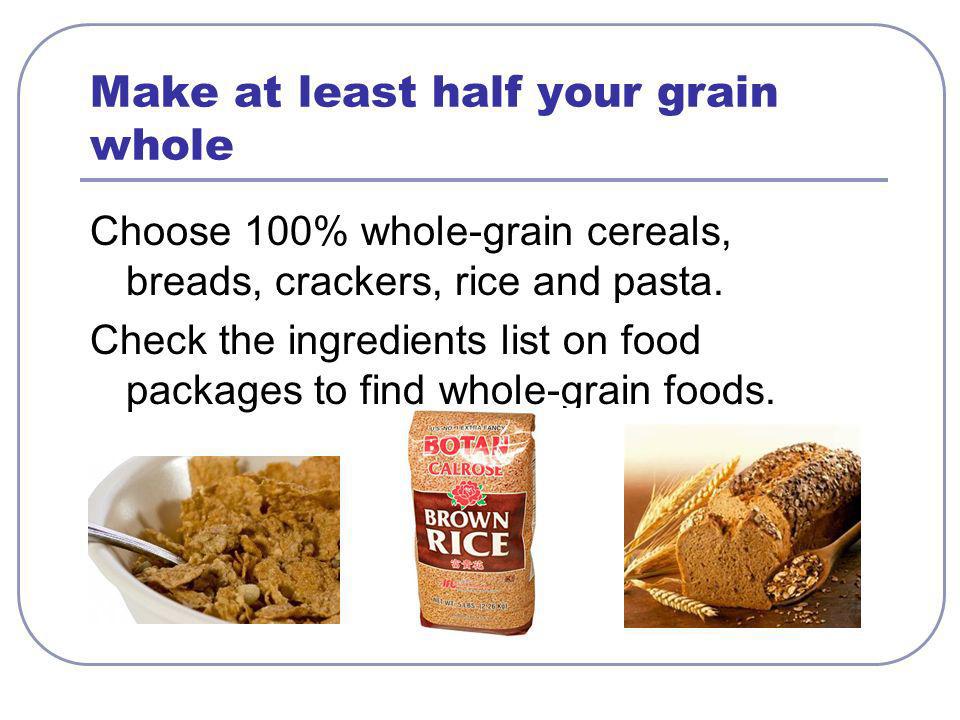 # 1
http://images.slideplayer.com/2/773023/slides/slide_4.jpg
# 1
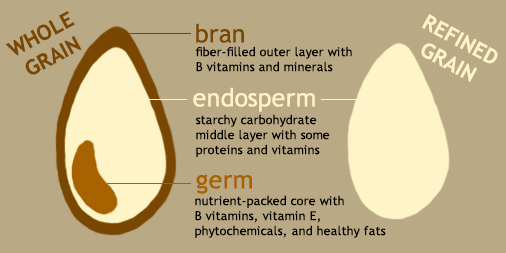 have half your grains whole
# 1
whole wheat


popcorn



brown rice
… instead of white


…instead of pretzels



… instead of white rice
whole wheat bread sticks, whole grain breakfast cereal,
unsalted nuts & seeds with dried fruit, whole wheat crackers make good desk drawer supplies
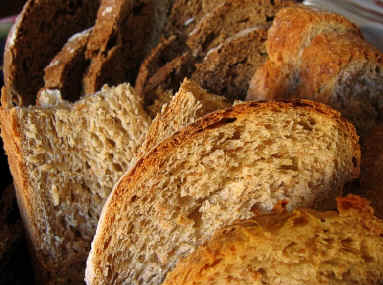 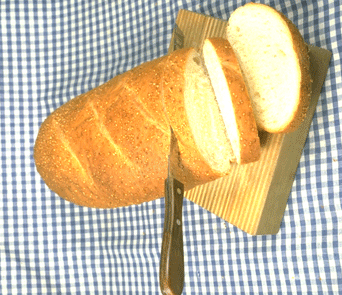 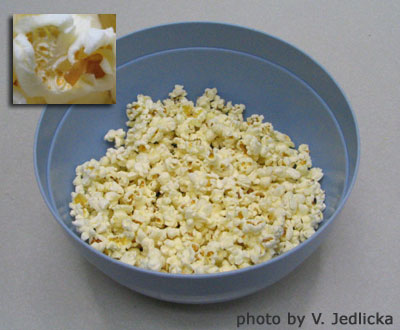 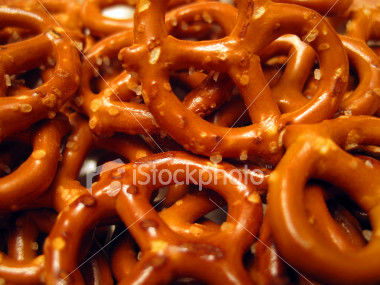 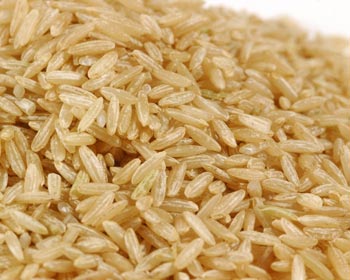 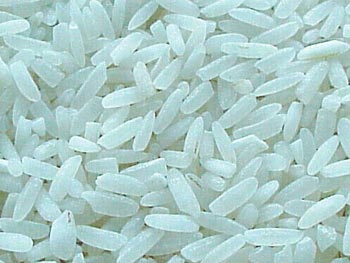 5-a-Day the Color Way
# 2
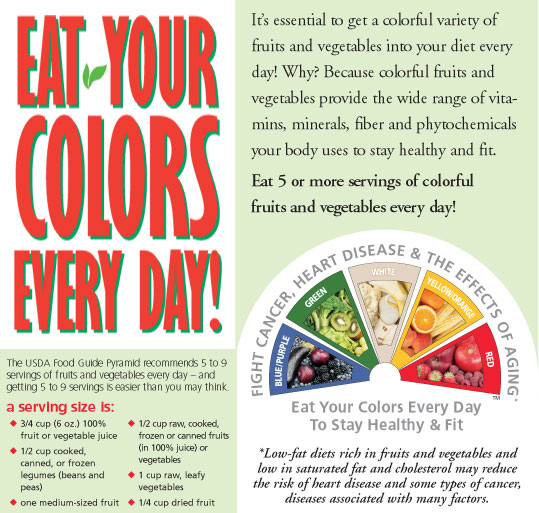 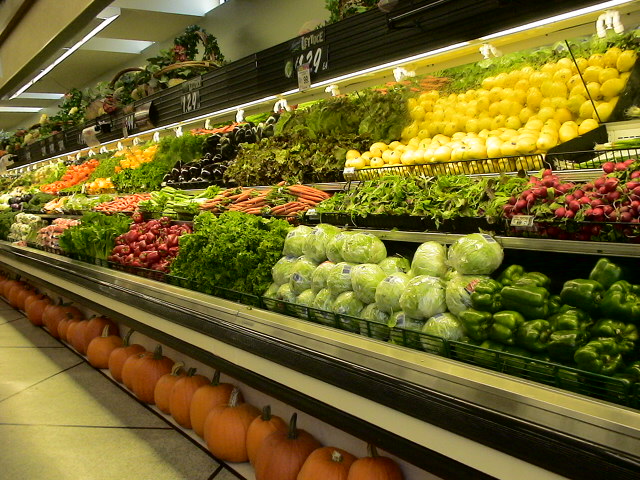 # 2
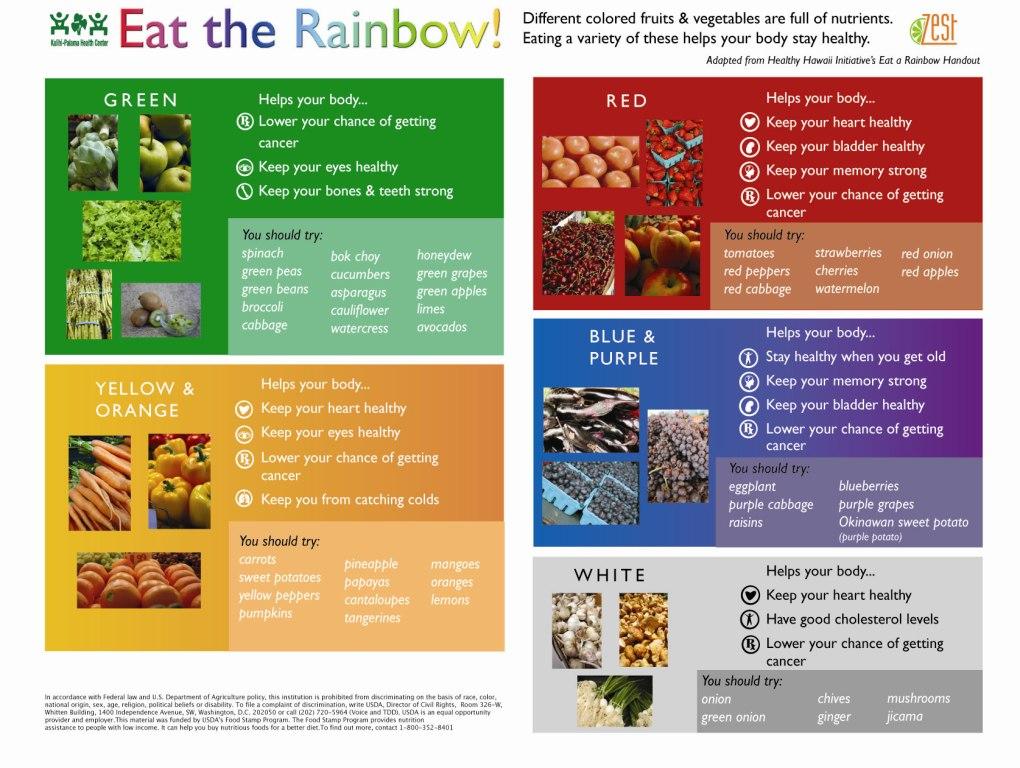 # 2
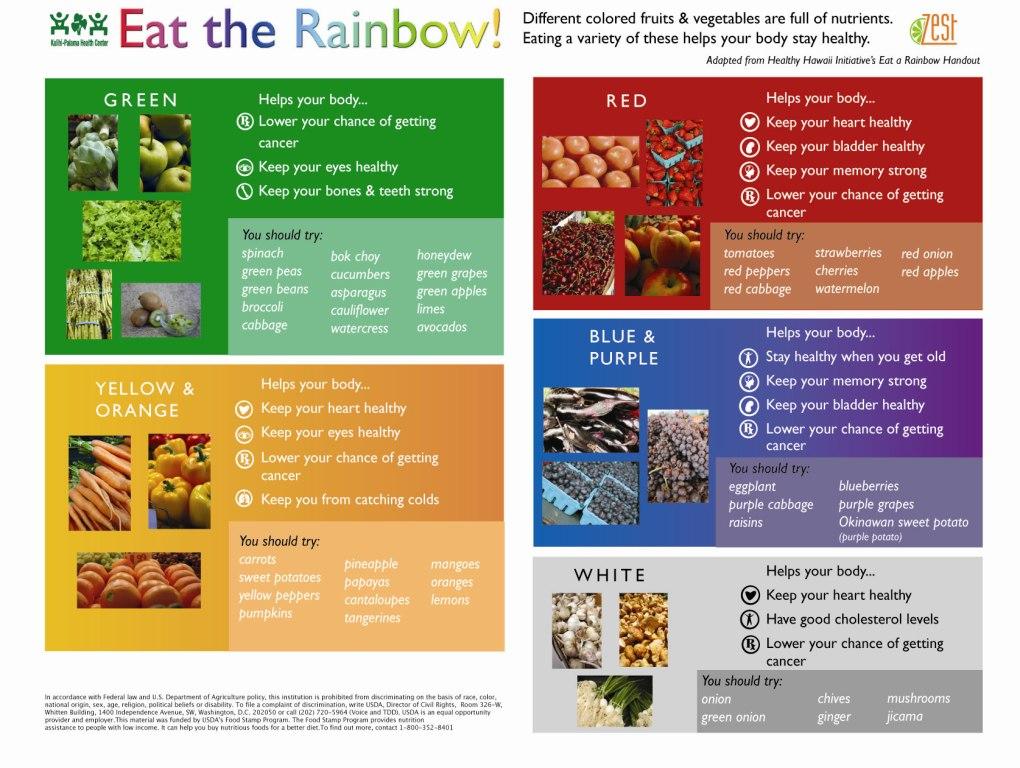 # 2
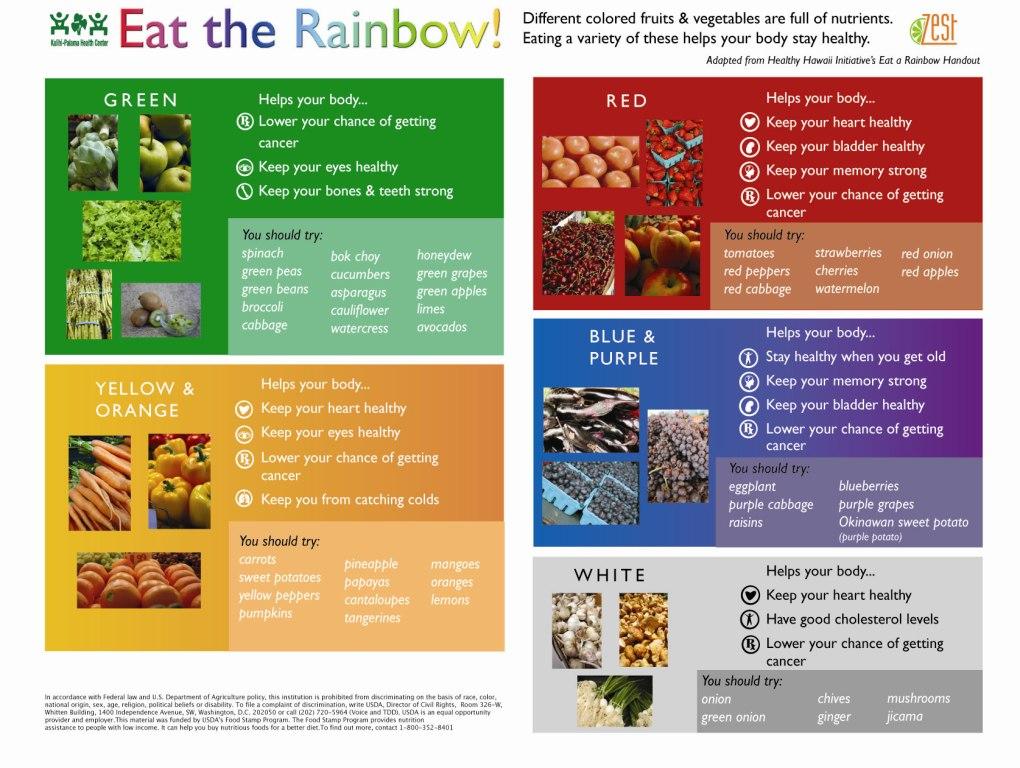 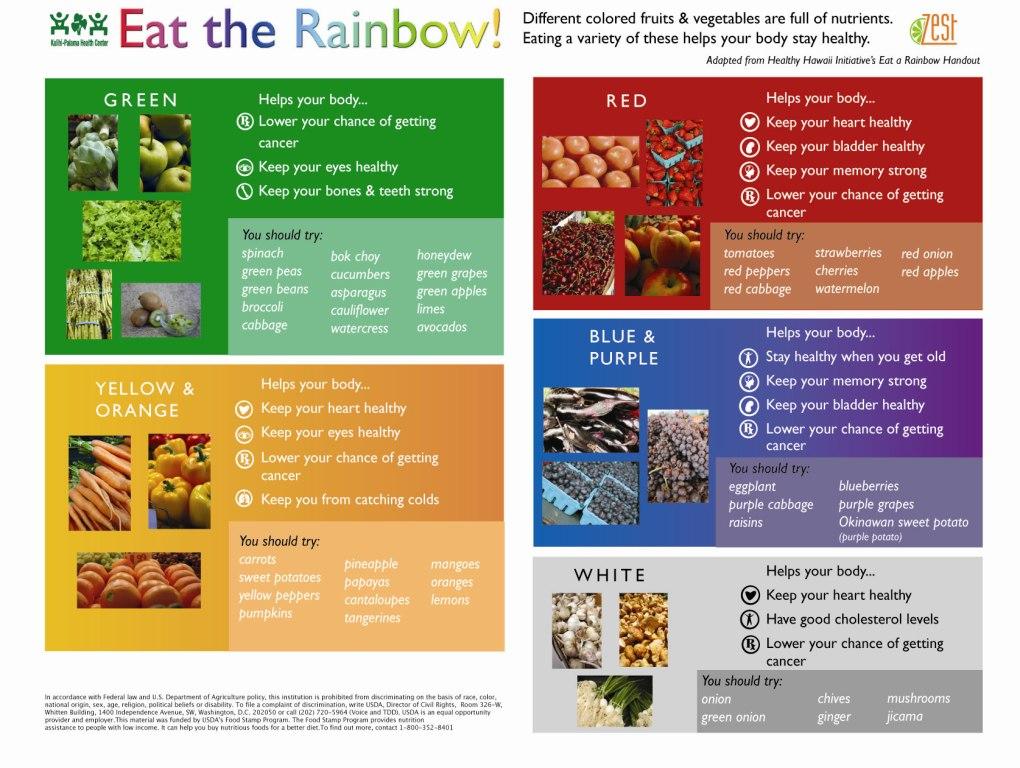 # 2
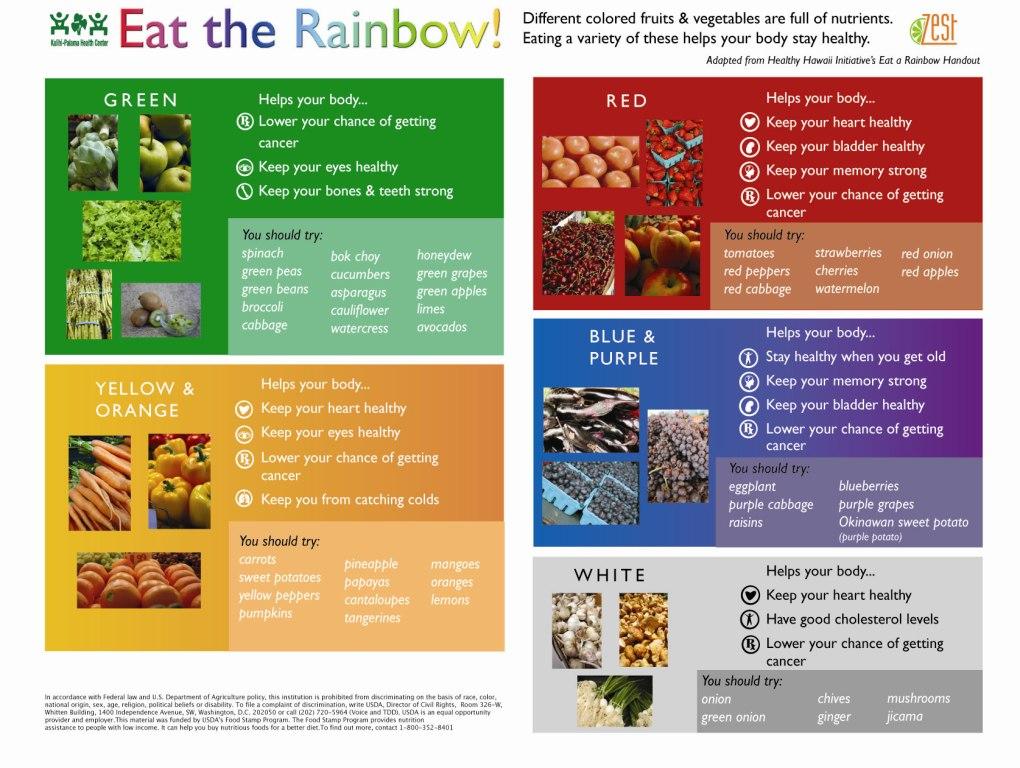 # 2
This campaign promotes:
# 2
FIBER – SOLUBLE & INSOLUBLE
ANTI-OXIDANTS
BETACAROTENE
INDOLES
VITAMIN C
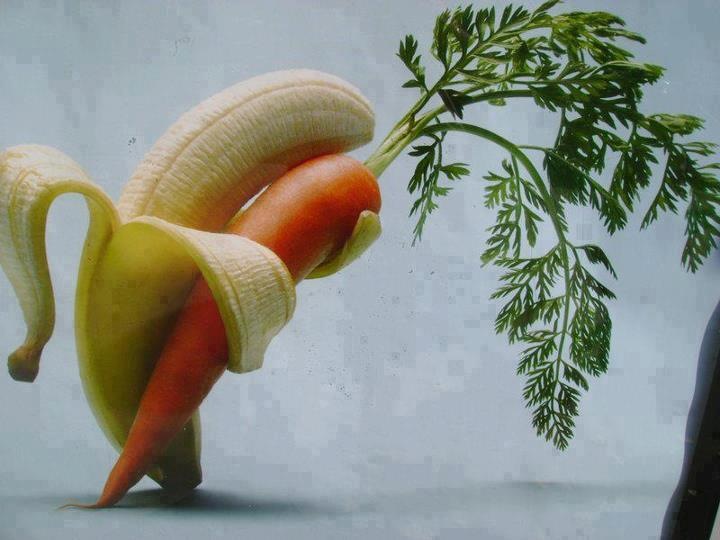 But, what you’re all thinking is …
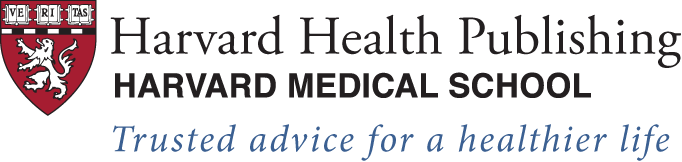 … organic better?
While organic foods have fewer synthetic pesticides & fertilizers and are free of hormones and antibiotics, they don't appear to have a nutritional advantage over their conventional counterparts…. been a number of studies examining the macro- and micronutrient content … the foods are really similar for vitamins, minerals, and carbohydrates …
Organic agriculture aims to preserve natural resources, support animal health and welfare, and avoid most synthetic materials … the USDA regulates the organic industry with strict standards. The soil where crops are grown must be inspected and shown to be free of most synthetic pesticides and fertilizers, and the crops cannot have been genetically modified. Animals raised on organic farms receive no antibiotics or growth hormones, are given feed that has been grown organically, and are able to roam around outside.
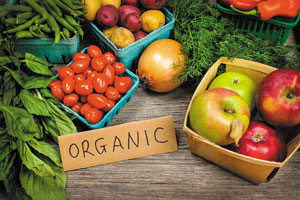 What about handling? Washing? Rinsing?
washing with water reduced dirt, germs, pesticide residues on surfaces
holding the fruit or vegetable under flowing water removes more than dunking the produce
peeling or scrubbing produce like potatoes with a stiff clean brush or rubbing soft items like peaches while holding them under running water works best to remove residues
using special vegetable washes may not be more effective than just water
no bleach
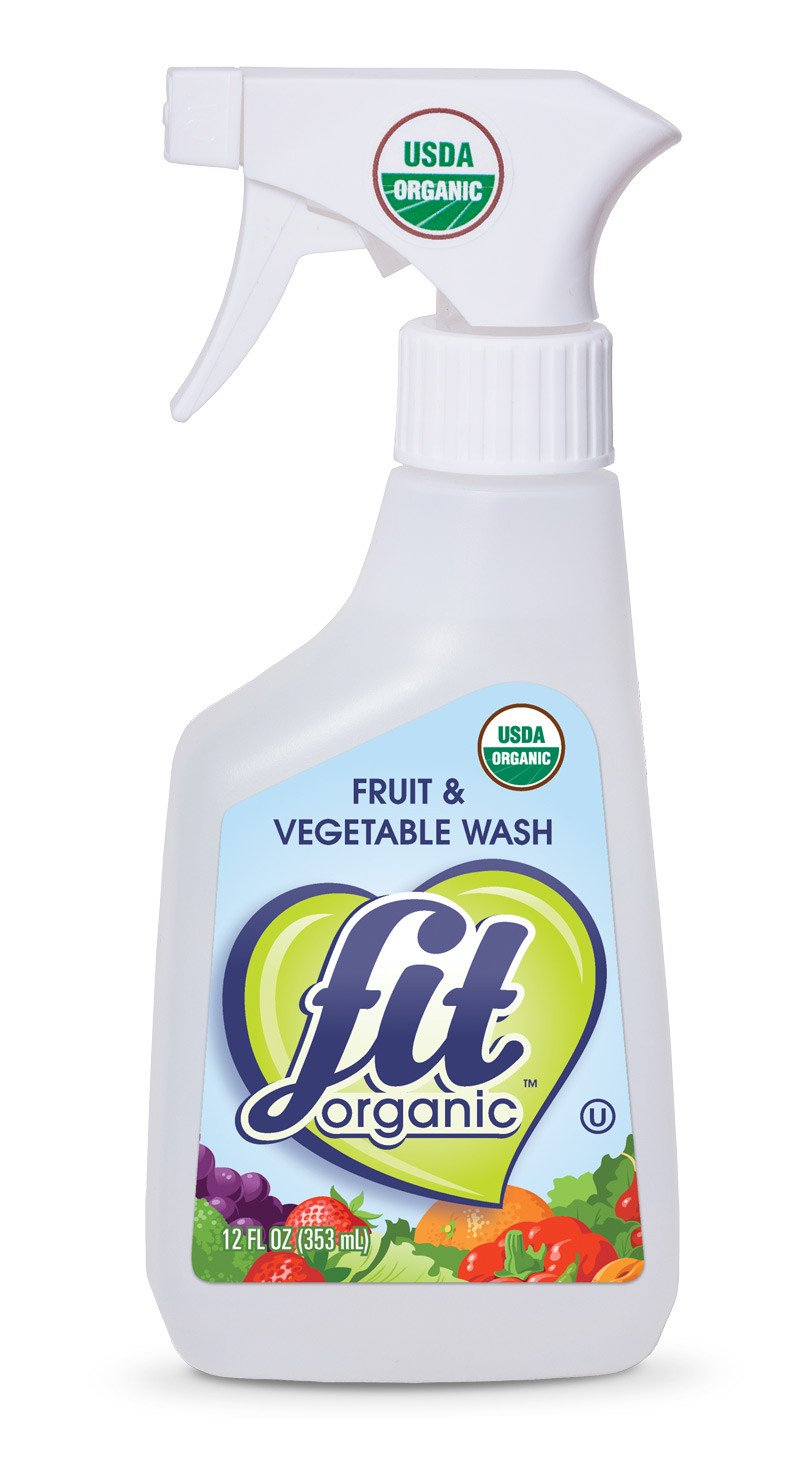 http://npic.orst.edu/capro/fruitwash.html#:~:text=No%20washing%20method%20is%20100,once%20they%20have%20been%20applied.
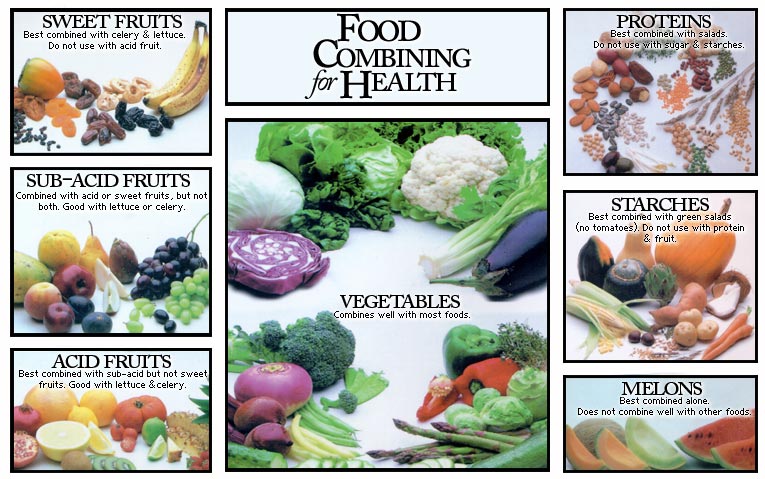 NOT VALID
… eat beans daily …
https://beaninstitute.com/
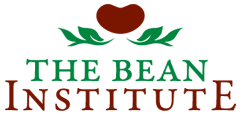 # 3
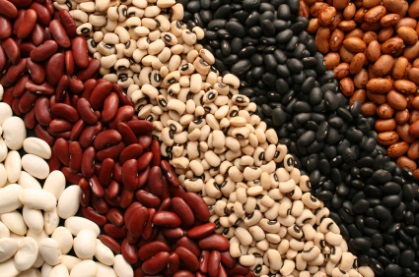 … salads
… soups
… stews
… side dishes
... dips
Everyone - have bountiful bowls of beans
# 3
Up to 10 or more grams of soluble fiber per day can reduce LDL by 5% more than what is achieved with a very low fat diet.
Insoluble fiber does not accomplish this effect.
The best sources are the gums found in: oat bran, beans, peas, & barley, and the pectin found in:  citrus, berries, & apples.
Total & Soluble Fiber in Foods – 5 – 10 grams recommended
Serving		      total fiber   sol fiber
Green peas, 2/3 c	          3.9	0.6
Kidney beans, ½ c	          4.5	0.5
Lentils, 2/3 c	          	          4.5	0.6
Lima beans, ½ c	          1.4	0.2
Pinto beans, ½ c	          3.0	2.2
White beans, ½ c	          4.2	0.4
Serving      	   total fiber  sol fiber
Broccoli, 1 stalk	2.7	1.3
Carrot, 1 large		2.9	1.3
Corn, 2/3 c		1.6	0.2
Lettuce, 1 c 		0.5	0.2
Parsnips, ½ c		4.4	0.4
Peas, ½ c		5.2	2.0
Tomato, small		0.8	0.1
Zucchini, ½ c		2.5	1.1
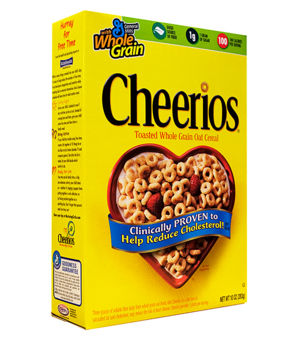 http://www.fatfreekitchen.com/soluble-fiber-foods-list.html
Have foods containing long-chain omega-3 fatty acids 2-3 times a week
# 4
…. Fish is “best” source … 
	      ALA  alpha-linolenic acid (C18:3)
		      EPA  eicosapentaenoic acid (C20:5)
		      DHA docosahexaenoic acid (C22:6)
From: 	fish liver oils & poultry fed fish meal
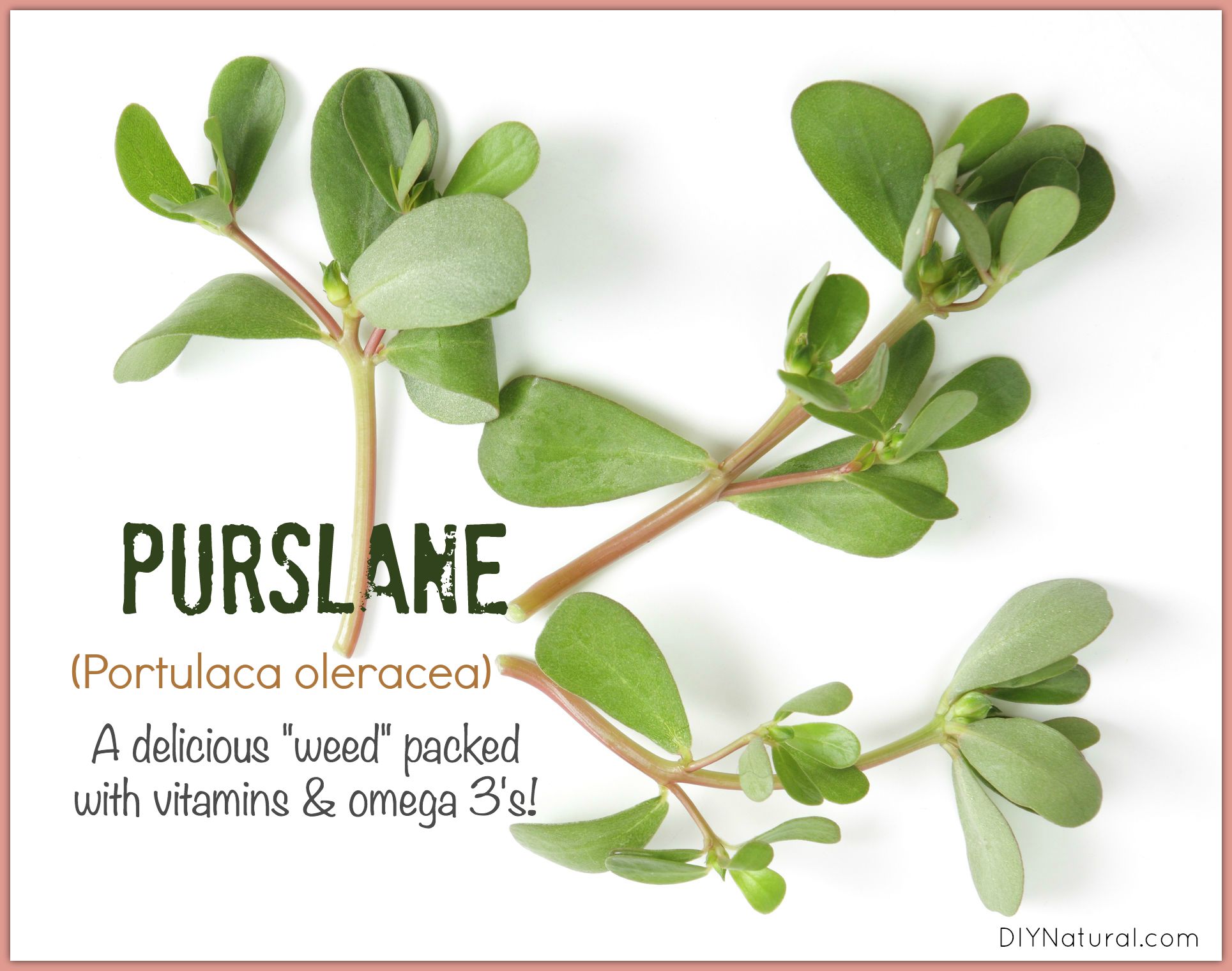 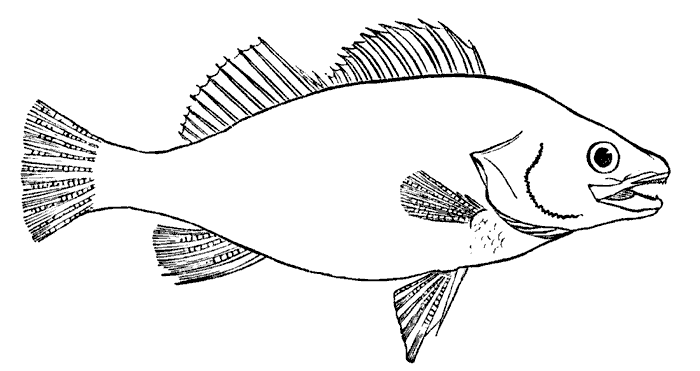 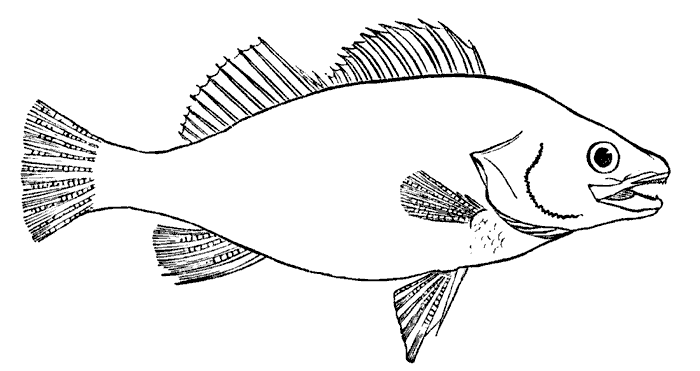 http://www.pcrm.org/health/health-topics/essential-fatty-acids
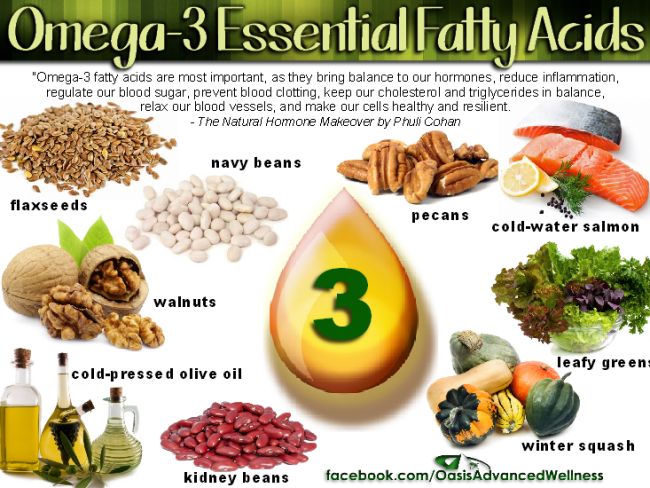 # 4
From plants … you can kind of forage for …
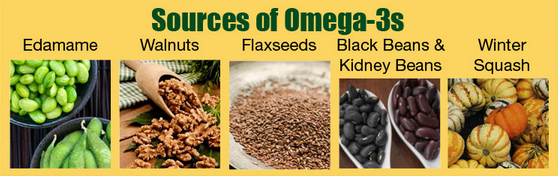 canola & soybean oils and purslane
https://ods.od.nih.gov/pubs/usdandb/ALA-Content.pdf
Fish
http://www.wcs.org/gofish
Excellent for omega-3 fatty acids
Excellent protein
Latest report says benefits out weight dangers …?
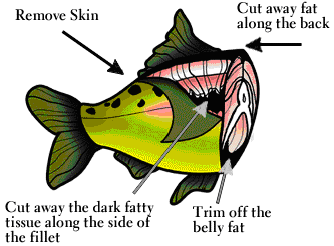 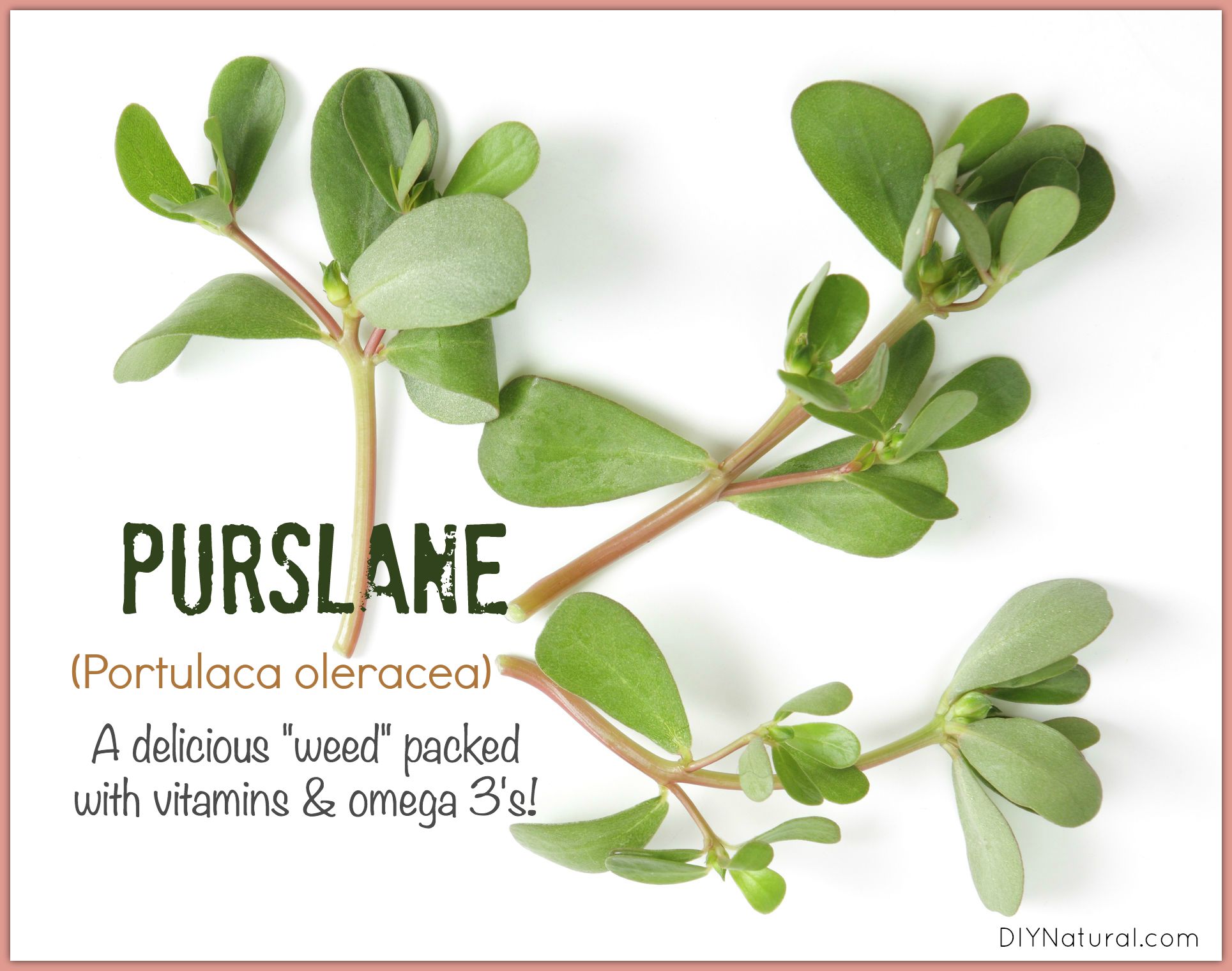 # 4
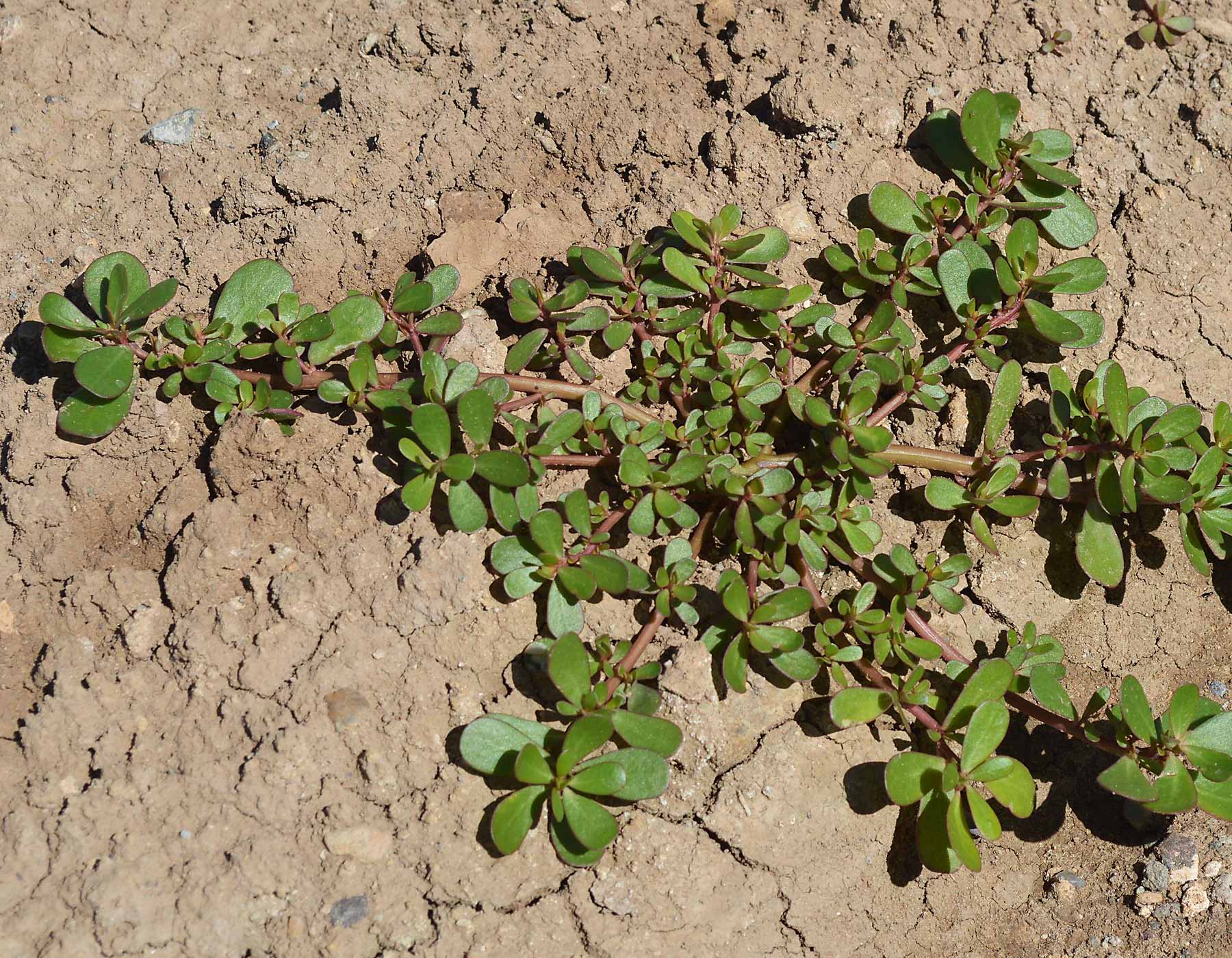 https://www.diynatural.com/purslane-portulaca-oleracea/
# 4
Omega-3 fats
250–500 mg combined EPA and DHA each day for healthy adults
salmon, chinook, cooked, dry heat - 3.0 oz = 0.8581 gram or 800 mg
tsp. fat ~ 4-5 grams
# 5
Enjoy MONOUNSATURATED fats such as olive oil, canola oil, avocado & nuts (cashews, almonds, peanuts)
Everyone - Have a handful of nuts a day
Almonds:
University of Toronto 				found that people eating a 	handful of almonds a day as part of a healthy diet lifestyle lowered their LDL-cholesterol 3%. 
bioactivity of the antioxidants in almond skin  the resistance of human LDL to oxidation. The flavonoids increased the lag time to LDL oxidation in a dose-dependent manner
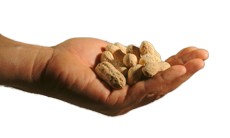 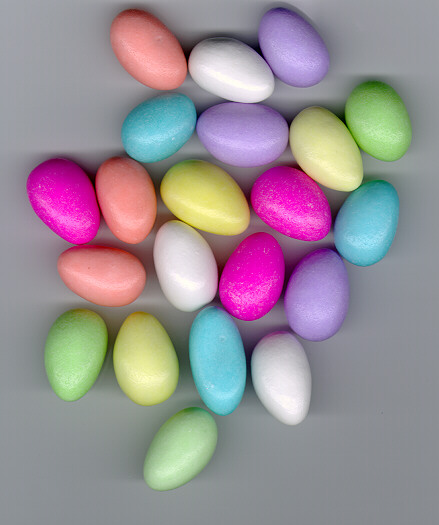 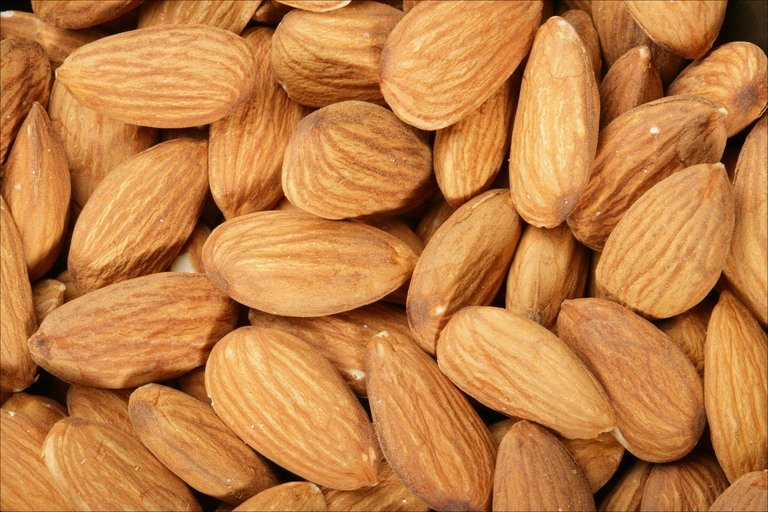 Journal of Nutrition issue 135, pp1366-1373
less Omega-6 PUF & more MUF
# 5
PUF		MUF
LDL			  		
total cholesterol   	  		 
HDL 			 		~ or  		
triglycerides	 	~ 		~
Immunity		 
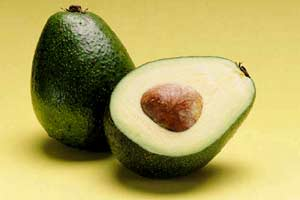 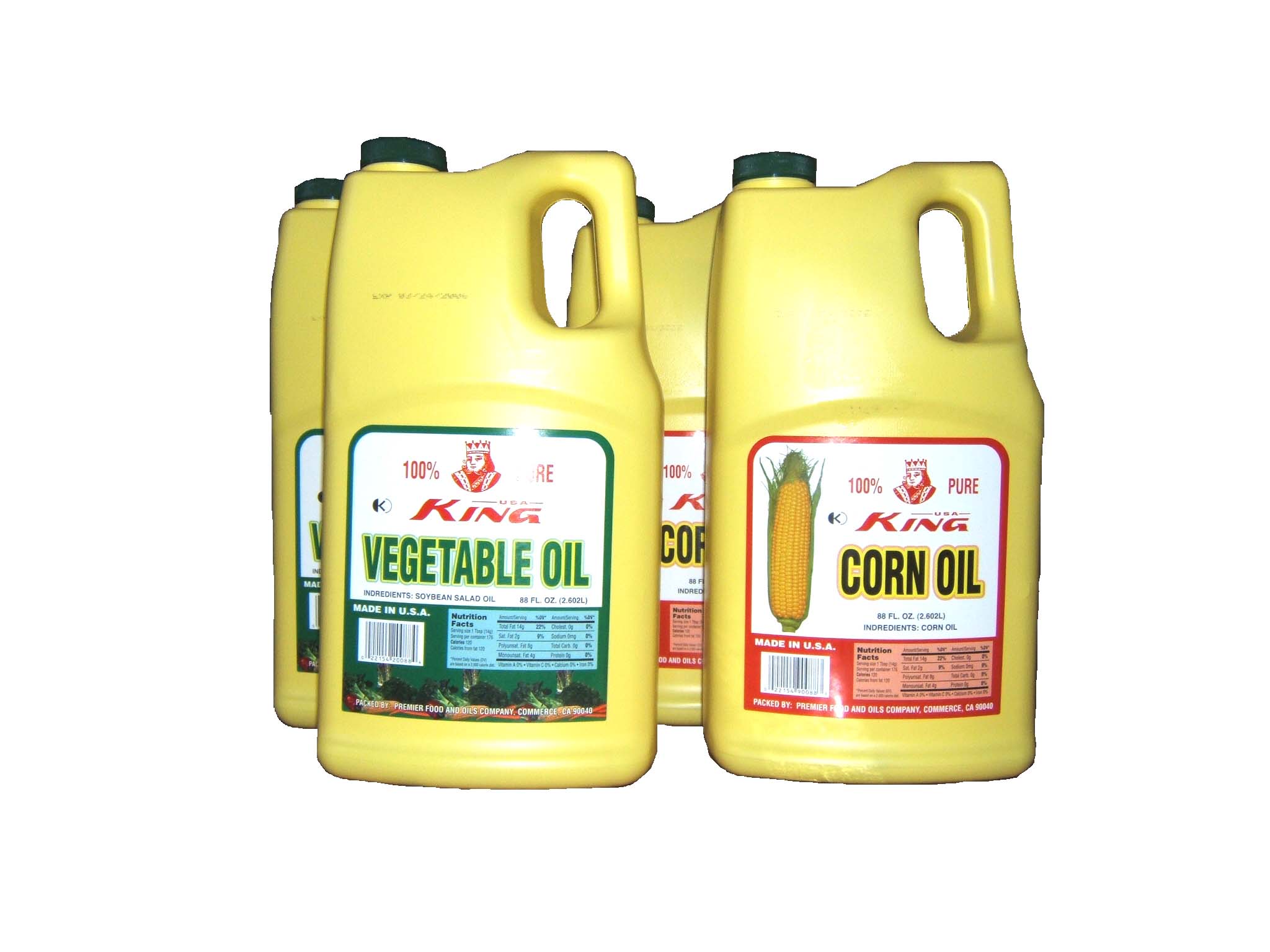 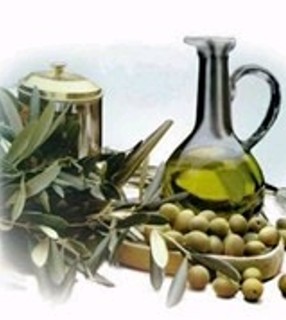 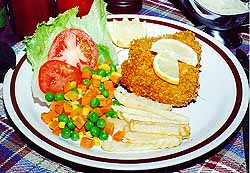 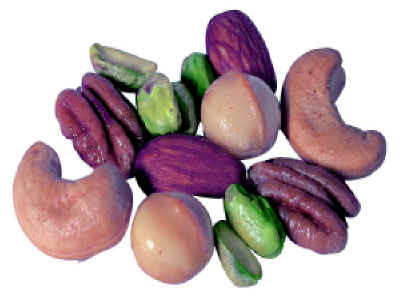 Healthy Hydration
enjoy a variety of 	fluids






fluid also comes from fruits, vegetables, diary and meats
For some people, these factors will affect hydration
medications
kidney function
less thirst
illness
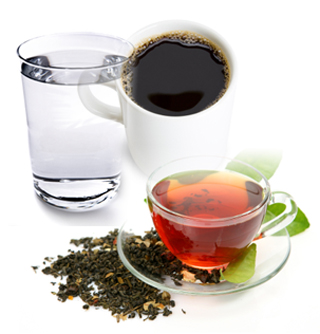 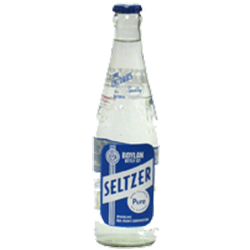 Healthy Hydration
8 glasses of water a day … not really
No medical evidence of need or in weight loss
Clearly needed in physical training
More fluid consumed, more excreted, increase in urinary losses of calcium & iron
Body makes about 12 oz. of “metabolic” water a day
No objective criteria for removal of “toxins”
Thirst matches water needs except in infants, children, elderly, poor renal function, marathon runners
Beverages
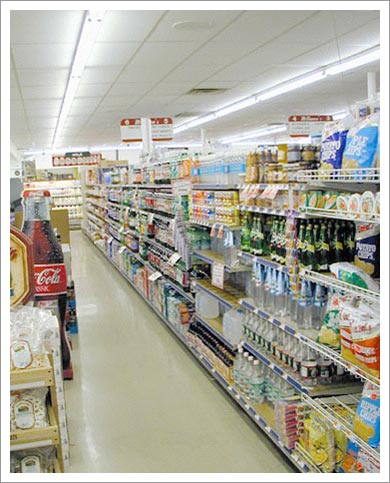 water’s best
consider “silent” calories of soft drinks
soft drinks = fruit juice
caffeine sensitivity?
others are “gotchas”
boxed water https://earth911.com/business-policy/is-boxed-water-better/
Fruit beverages
What are the advantages? – vitamin C, convenience
What are the disadvantages? – high sugar
Chew your fruit, don’t drink it
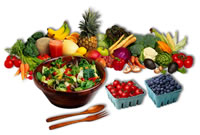 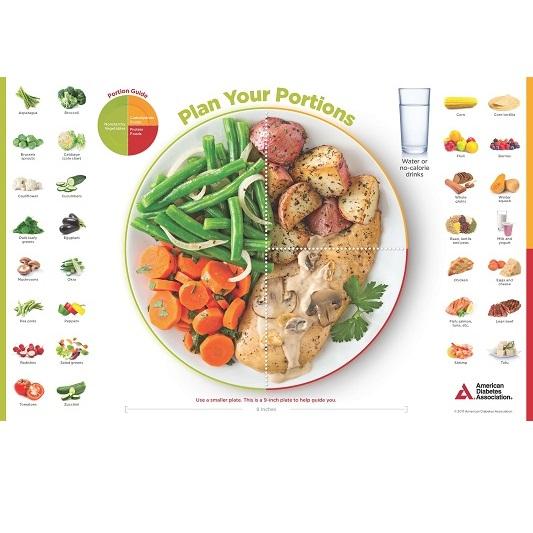 Take convenience food & make it better
Add more vegetables to pizza, add a side salad.
Add more vegetables to the stir fried beef & broccoli.




			+
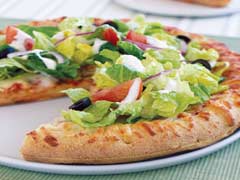 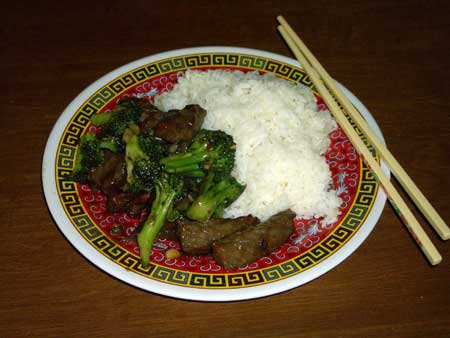 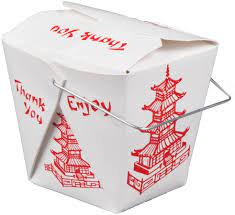 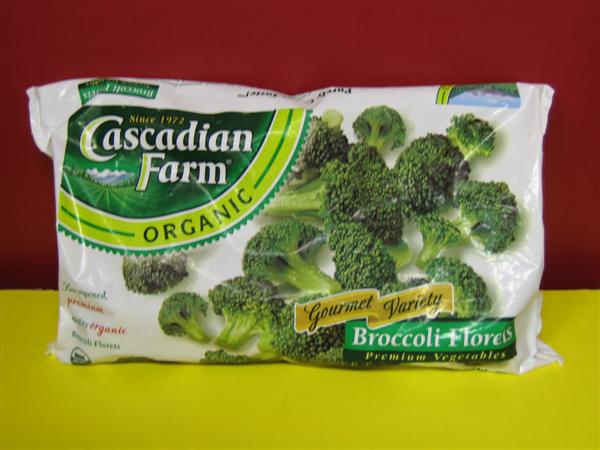 =
+
What if you drop it to?
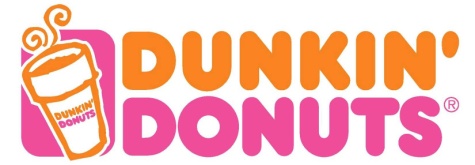 Pretty Good 
Small …

Without cheese
Egg white & flat bread
Without “meat”
Pretty Pushy   OMG
Syrupy flavors 
large sizes
On croissants
With cheese
Muffins
doughnuts
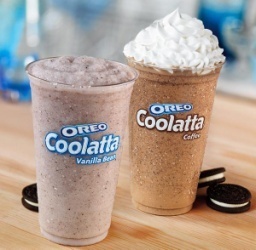 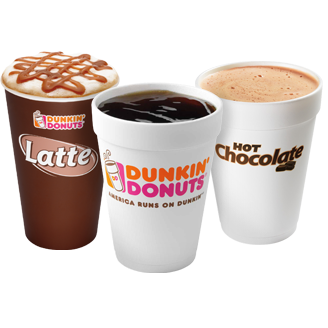 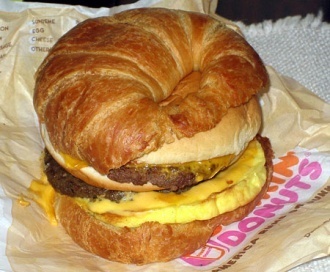 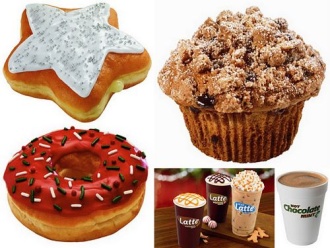 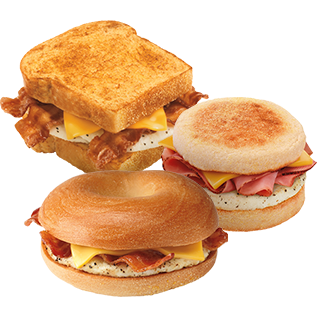 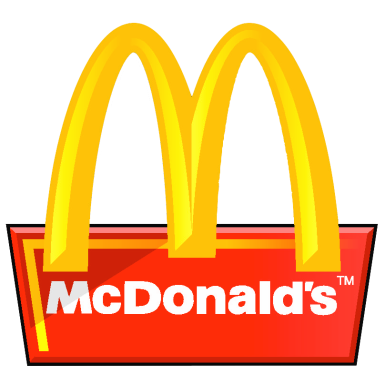 What if you drop it to?
Pretty Good 
Egg McMuffin
Eggwhite Delight
1% fat milk
Coffee
Parfait
oatmeal
Pretty Pushy  OMG
Sausage McMuffin
Big Breakfast
Big Breakfast with Hot Cakes!!
“Hash Brown”
Cinnamon melts
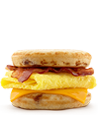 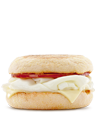 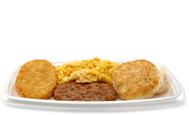 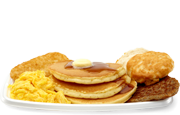 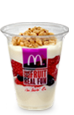 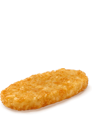 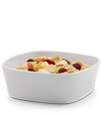 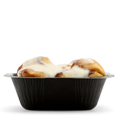 http://www.mcdonalds.com/us/en/food/full_menu/breakfast.html
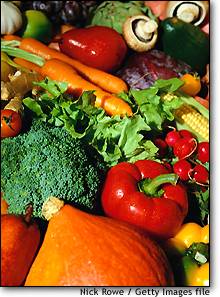 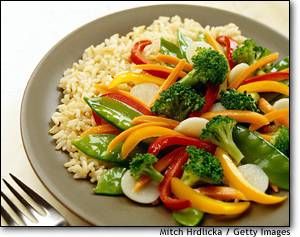 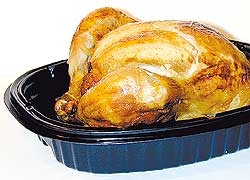 Protein food + veg-1 + veg-2 + starchy food  = good mealcooked chicken + broccoli + mushrooms + rice = stir frybeef strips  +  peppers +  onions + noodles  =  skillet dishstew beef + carrots + celery + (above) + potatoes = stewbeans & cheese + lettuce + tomatoes + tortilla     = fajitaeggs & milk + chopped spinach + toast  = Eggs Florentinegr meat + tomato sauce + salad + spaghetti = pasta & saucefrozen shrimp + okra + tomatoes + limas & corn = gumbo
=
+
Delicious gumbo!
		          		               	                  			 
In a large pot, bring 1 inch … add a bag or box of        1 bag or box of frozen    1 bag or box of            1-2 cans diced
       of water to a boil …	       frozen corn      	                cut okra	             lima beans                     tomatoes
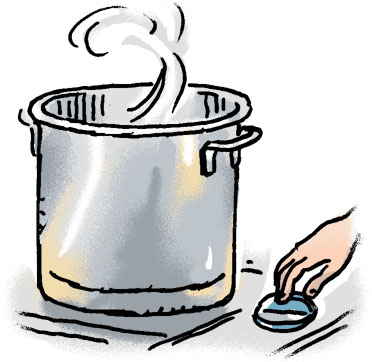 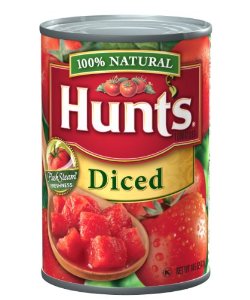 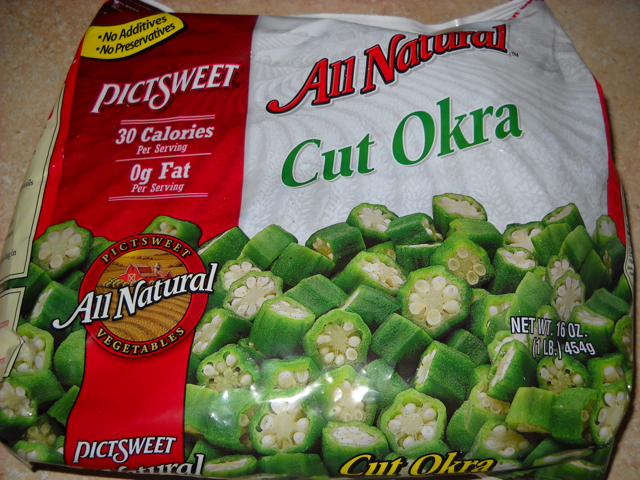 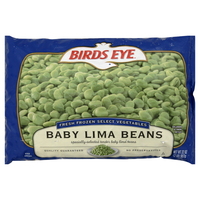 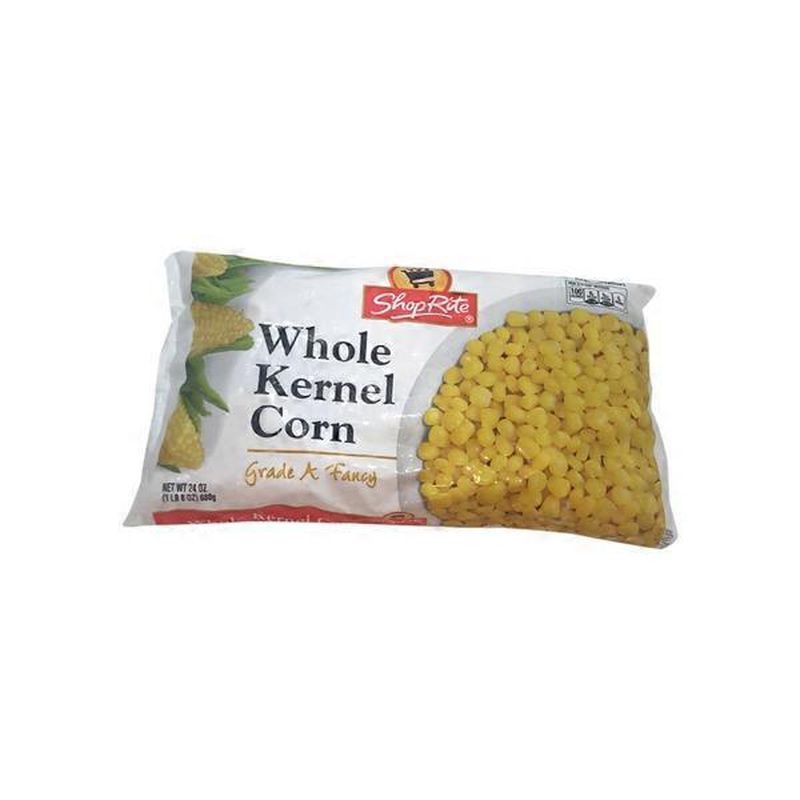 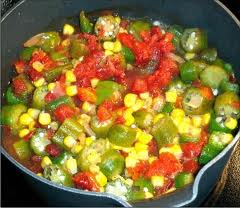 Easy Prep for Healthy Meals
1 bag frozen chicken breasts
1 box or 2-4 bags of rice
1 bag carrots
1 bag of string beans
2 potatoes
Bananas
1 small or medium cookie sheet.
Food storage containers
Foil
Mrs. Dash Salt-Free seasoning
1 bag mixed veggies
1 small or medium size pot to boil water
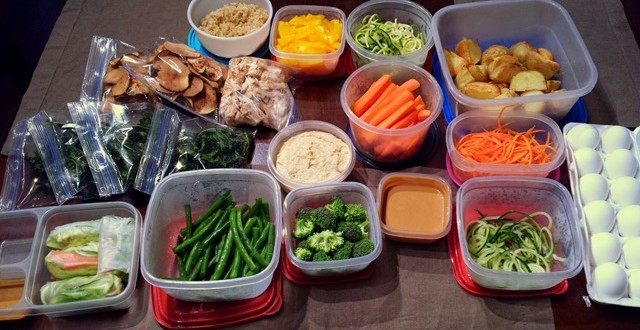 http://lusciouslivingtoday.com/easy
-food-prep/
It’s not easy to eat less
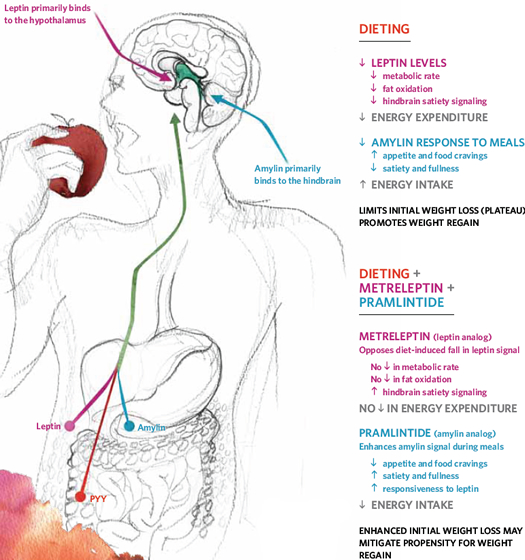 The stomach, intestines, pancreas, and fat cells all make hormones that that signal at least 3 regions of the brain that tell us to stop eating or continue eating
Food industry has found the “BLISS POINT” to make us keep eating beyond the usual signals to stop
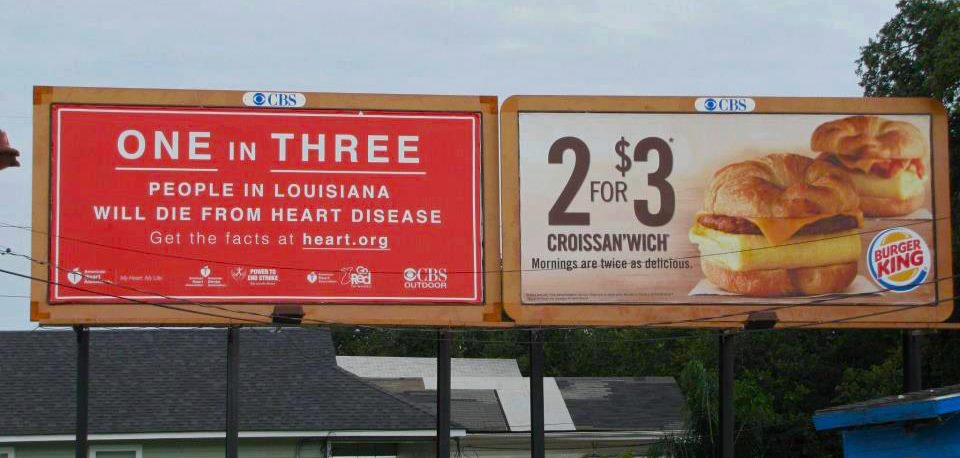 High Oxalate Food Sources> 15 mg oxalate per 100 gm serving; * > 70 mg
Fruits			Vegetables		Beverages +
Citrus peel*		Swiss chard*	beer
Raspberries		cassava root*	Ovaltine
Concord grapes	collards*		tea
Blueberries		spinach*		cola
Blackberries		okra*			coffee
Strawberries		beets*		chocolate*
				sweet potatoes	nuts*
				pepper*

From Food Medication Interactions
The DASH Diethttps://www.ncbi.nlm.nih.gov/books/NBK482514/
… my favorite cookbooks …
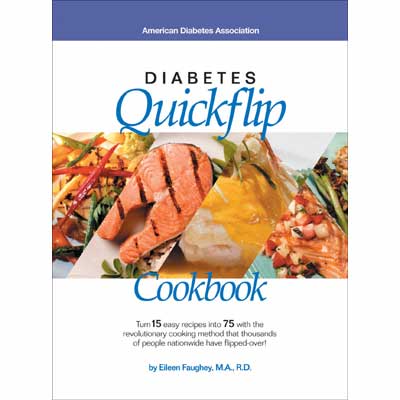 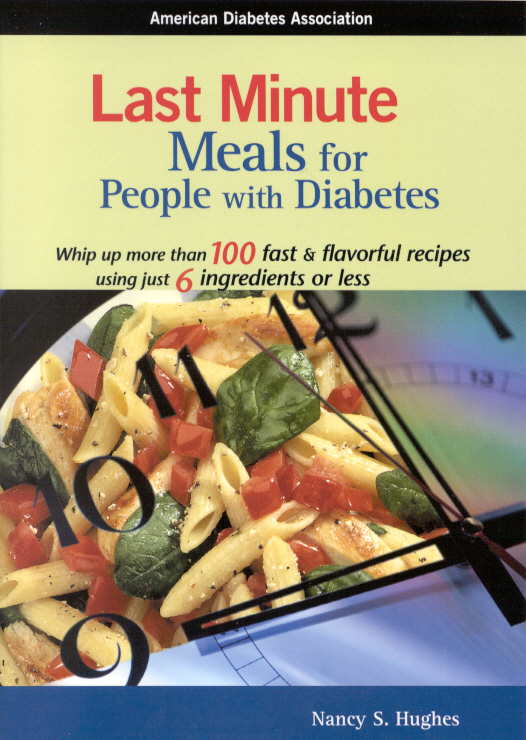 1730 Poor Farmers’ Almanac:  “Eat chiefly from the garden, the Orchard, and the Henhouse.”